Experience Modification Rate
Prepared for the
Central Ohio Chapter of 
the American Society of Safety Engineers
October 16, 2015
Kirby N. Utt, CSP, ALCM, AIM
Sr. Risk Management Consultant
The Motorists Insurance Group
Experience Modification Rate
AGENDA
Selected Definitions
Who determines it?
What is it?
When does it apply?
Where does it come from?
Why is it used?
How does it affect my employer?
Experience Modification Rate
Selected Definitions
Experience rating modification (mod rate)
The unique claims experience of an individual employer compared to the average of all employers within the same industry
Actual claims versus expected claims
Fewer and less expensive claims than the industry average results in a lower mod rate, which lowers the WC insurance premium
Experience Modification Rate
Selected Definitions
Temporary total disability (TTD)
Temporary, but total incapacity due to a compensable, work-related injury
An employee is unable to perform any type of substantial and gainful employment for a period of time
Salary Continuation
Instead of temporary total compensation
Employers’ pay injured workers’ regular wages
Experience Modification Rate
Selected Definitions
Salary Continuation
Injured worker has option to accept or reject
Unless in a collective  bargaining agreement
Several other employer responsibilities & rights
Temporary partial disability (TPD)
Temporary, but only partial, incapacity due to a compensable, work-related injury
Employee may return to employment at a different job earning a wage that is less than the wage earned at the time of injury
Experience Modification Rate
Selected Definitions
Permanent partial disability (PPD)
Permanent loss of, or loss of use of, one or more body part from a compensable, work-related injury or occupational disease
Permanent total disability (PTD)
Complete and permanent disability
Employee not capable of performing any type of substantial and gainful employment
Experience Modification Rate
Who determines it?
The State of Ohio , Bureau of Workers’ Compensation
National Council on Compensation Insurance
39 states except
4 monopolistic states of ND, OH, WA, and WY
5 independent states of CA, DE, MI, NJ, and PA
3 other states MN, NY, and WI only when employers in those states have operations in other states
Experience Modification Rate
What is it?
Also known as 
EM
EMR
X-Mod
The Mod
Experience Modifier
Experience Modification Factor
Experience Modification Rate
What is it?
Comparison of actual losses to expected losses
Uses employers’ payrolls, losses, and specific state/industry rating values
Modifies workers’ compensation premium calculation
Applies a debit or credit
Experience Modification Rate
When does it apply?
Annually to all employers who have WC insurance coverage
Corporate Officers (President, VP, Secretary, Treasurer)
Domestic household employees who earn $160 or more during a calendar quarter
Employees working temporarily out of state if they file a claim with the BWC
Not required for individuals who are incorporated as a corporation and has no employees
Ohio BWC does not cover employees who work exclusively in another state
Experience Modification Rate
Where does it come from?
Ohio WC system
Founded on insurance principle of shared liability
The basic rate does not reward or penalize individual employers
Experience rating is a change from shared liability
Compromise between self-insurance and the insurance principle involved with the basic rate
Experience Modification Rate
Where does it come from?
Ohio WC system
Ohio Constitution, Section 35, Article II requires industries be classified according to hazard
The more hazardous industries produce more accidents and higher costs
About 540 classifications of hazards have been established
Employers who have a similar degree of hazard in their operations  are placed into each of these classifications
An employer may assign more than one manual number when operations require it
Experience Modification Rate
Where does it come from?
Ohio WC system
Each classification is assigned a manual number
Determines its own rate
When compared to total payroll of the classification, losses of each classification produces the rate of contribution from the employers within that classification
Experience Modification Rate
Where does it come from?
Ohio WC system
Each classification is assigned a manual number
An employer who has a better than average loss experience receives a credit against the basic rate for its classification
An employer who has a bad loss experience is penalized and has to pay a rate higher than the basic rate
Experience Modification Rate
Where does it come from?
Ohio WC system
Each classification is assigned a manual number
Can never relieve an employer who has no accidents from paying WC premiums
Can reduce an employer's WC premium compared with other employers in the same classification
To the cost-conscious employer, this is an important factor
A single chance accident could result in a severe penalty rating for four years
Experience Modification Rate
How is it determined?
Ohio determines WC premium by
Total Payroll
Type of work performed by employees
Manual classifications assigned
Workplace injury record
Identifying the base rate
Experience modifier
Experience Modification Rate
How is it determined?
Base rate for a particular classification
From actual awards of compensation and medical benefits  made to injured workers of employers within a classification
Claims with injury dates during the oldest four of the last five calendar injury years
Example for rates effective July 1, 2015
Use awards made on claims involving injury dates from 2009 through 2013
Experience Modification Rate
How is it determined?
Base rate for a particular classification
Claims with injury dates during the oldest four of the last five calendar injury years
Example for rates effective July 1, 2016
The oldest injury year (2009) drops out of the experience
A new injury year (2014) is added & affects the experience for the first time
The injury dates now include 2010 through 2014
Experience Modification Rate
How is it determined?
Experience modifier
Total percentage applied to the base rate to determine an employer’s WC insurance premium
EM cap
Minimize the effect of a significant premium increase
Non-group employers may qualify
Cap equals 100% of the previous year's published group or individual EM
Cap applies if the employer's current EM is above 1.01
Experience Modification Rate
How is it determined?
Modified premium rate
Rate that experience-rated employers pay as a percentage of their payroll
The Base rate X the employer's EM factor(minimum premium % for individual-retrospective employers)
Used to calculate the premium for an experience-, group- or retro-rated employer by multiplying the rate times reported payroll
Experience Modification Rate
How is it determined?
Blended rate
Rate employers see on their payroll reports by manual classification
Consists of the
Base rate or modified premium rate
Discounted premium rate
Administrative cost (AC) assessment
Disabled workers’ relief fund (DWRF)
Additional disabled workers’ relief fund (DWRF2) assessments, and the Deductible Program discount (after June 30, 2009, if applicable)
Experience Modification Rate
How is it determined?
Blended rate
Discount premium rate
Modified premium rate X the Drug-Free Workplace Program discount, if applicable
Deductible Program discount 
Discount received for participating in the Deductible Program
Experience Modification Rate
How Does it affect my employer?
Modifies workers’ compensation premium calculation
Gives individual employers some influence over the actual premiums paid
Control WC insurance premium
Creates monetary incentive for safety & RTW practices
Improve injury prevention
Experience Modification Rate
How Does it affect my employer?
Control business expenses
Increase profits
Reduce “total” cost of injuries
Reduce severity
Improve production
Reduce other hidden costs
Experience Modification Rate
Handouts
Premium Rates (Ohio)
Alternative-Rating Plans (Ohio)
Group-Experience Rating (Ohio)
Disabled Workers’ Relief Fund (Ohio)
Destination: Excellence (Ohio)
Other Ohio Publications
https://www.bwc.ohio.gov/employer/forms/publications/nlbwc/EmployerPubs1.asp?txtCID=532888675
ABC’s of Experience Rating (NCCI)
Experience Modification Rate
Video: Experience Rating Process (NCCI)
Impact on industry premiums and the development of safety programs
How the Experience Rating Plan operates and in which states
Intrastate versus Interstate Experience Rating 
Premium qualification thresholds by state
How the actual claim values are used in the calculation of frequency and severity
https://www.ncci.com/nccimain/Education/CompleteList/Pages/BasicsofExpRatingWebinar.aspx
Experience Modification Rate
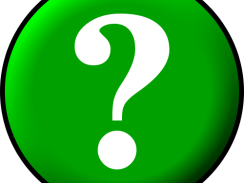 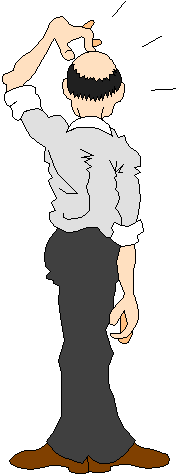 Questions?